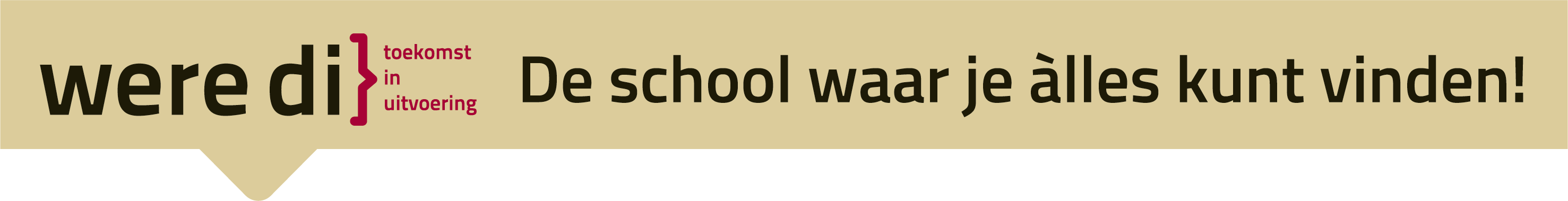 Profielvoorlichting PIE
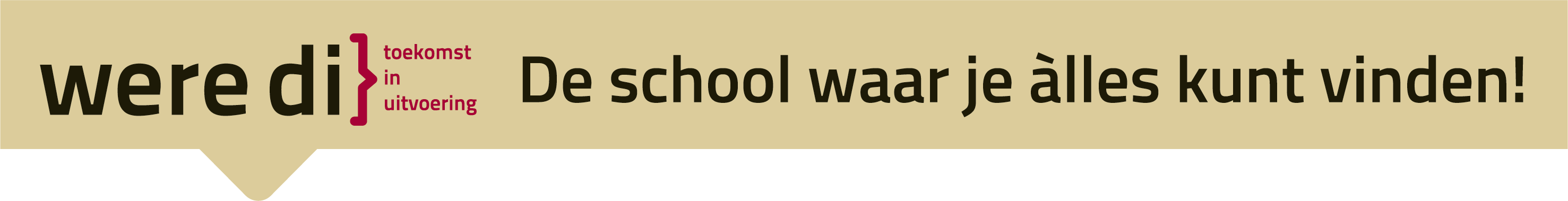 Inhoud van deze voorlichting
Kort voorstellen lesgevende team
Wat houdt het profiel PIE in?
Welke leerlingen kiezen voor PIE?
Hoe is de opleiding opgebouwd?
Welke vervolgopleidingen worden vaak gekozen?
Vragenronde
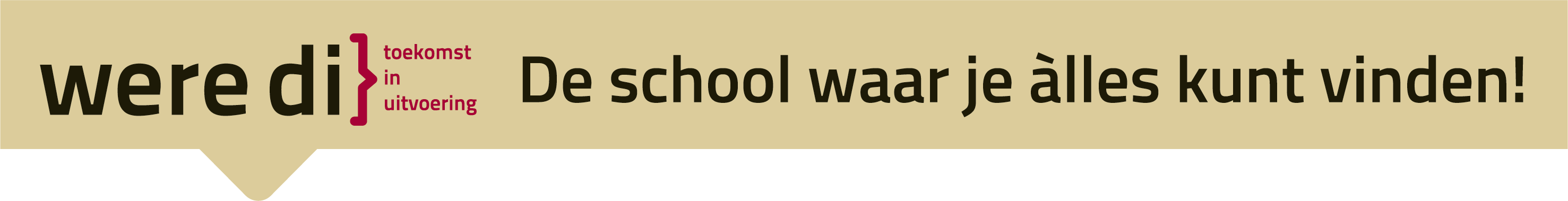 Lesgevende team
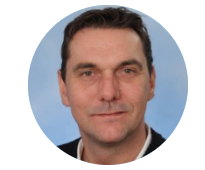 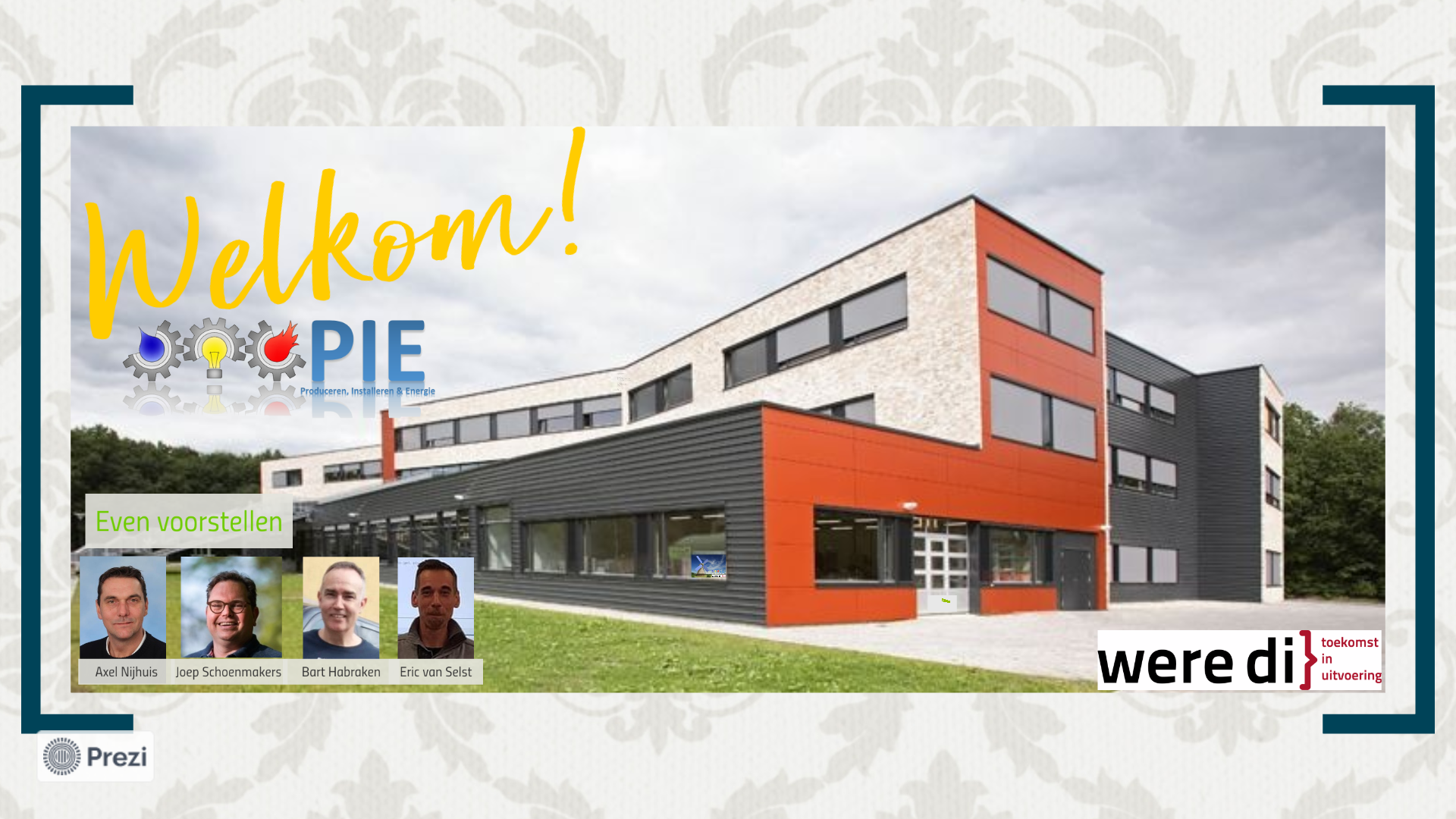 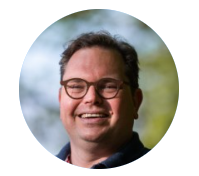 Joep Schoenmakers
Axel Nijhuis
Bart Habraken
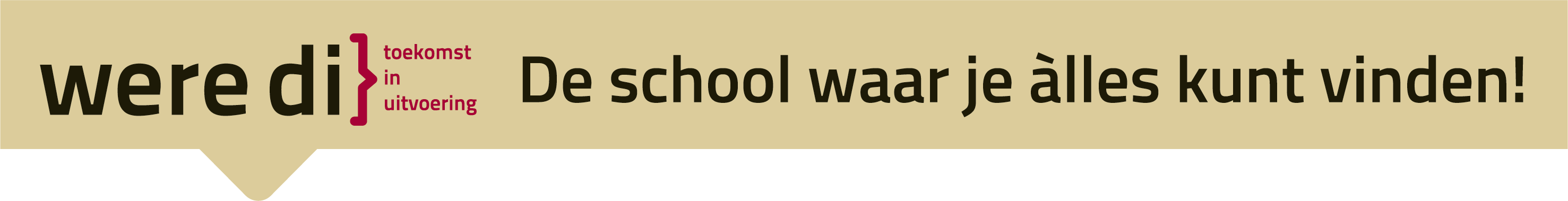 Produceren
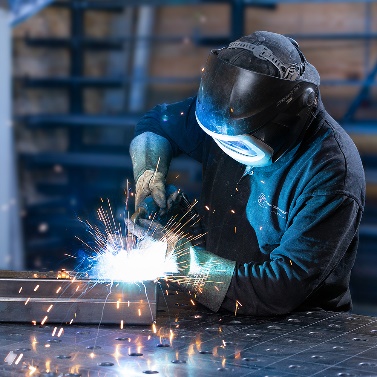 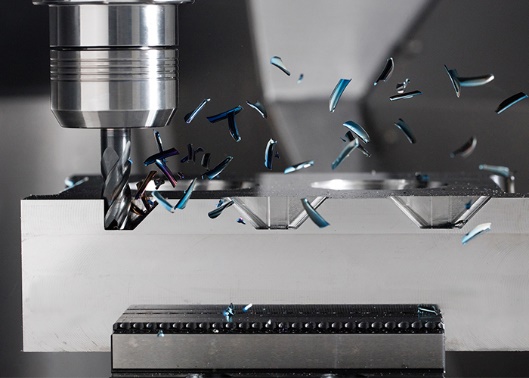 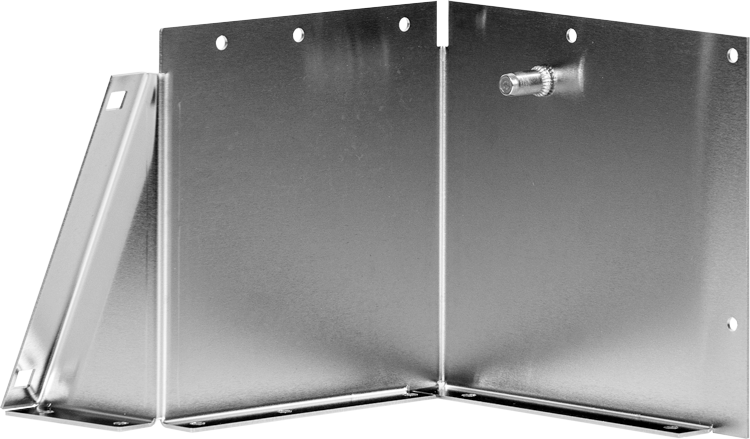 Installeren
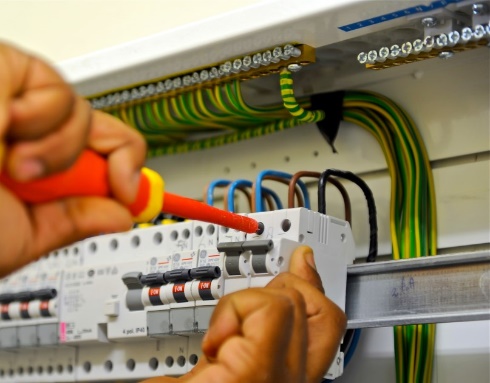 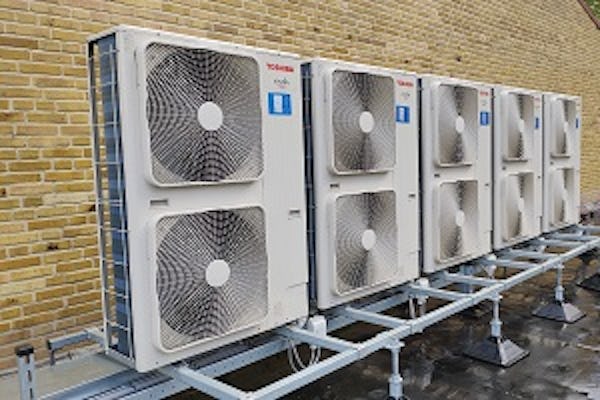 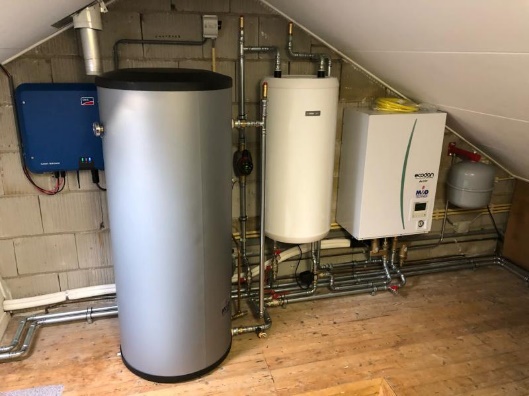 Energie
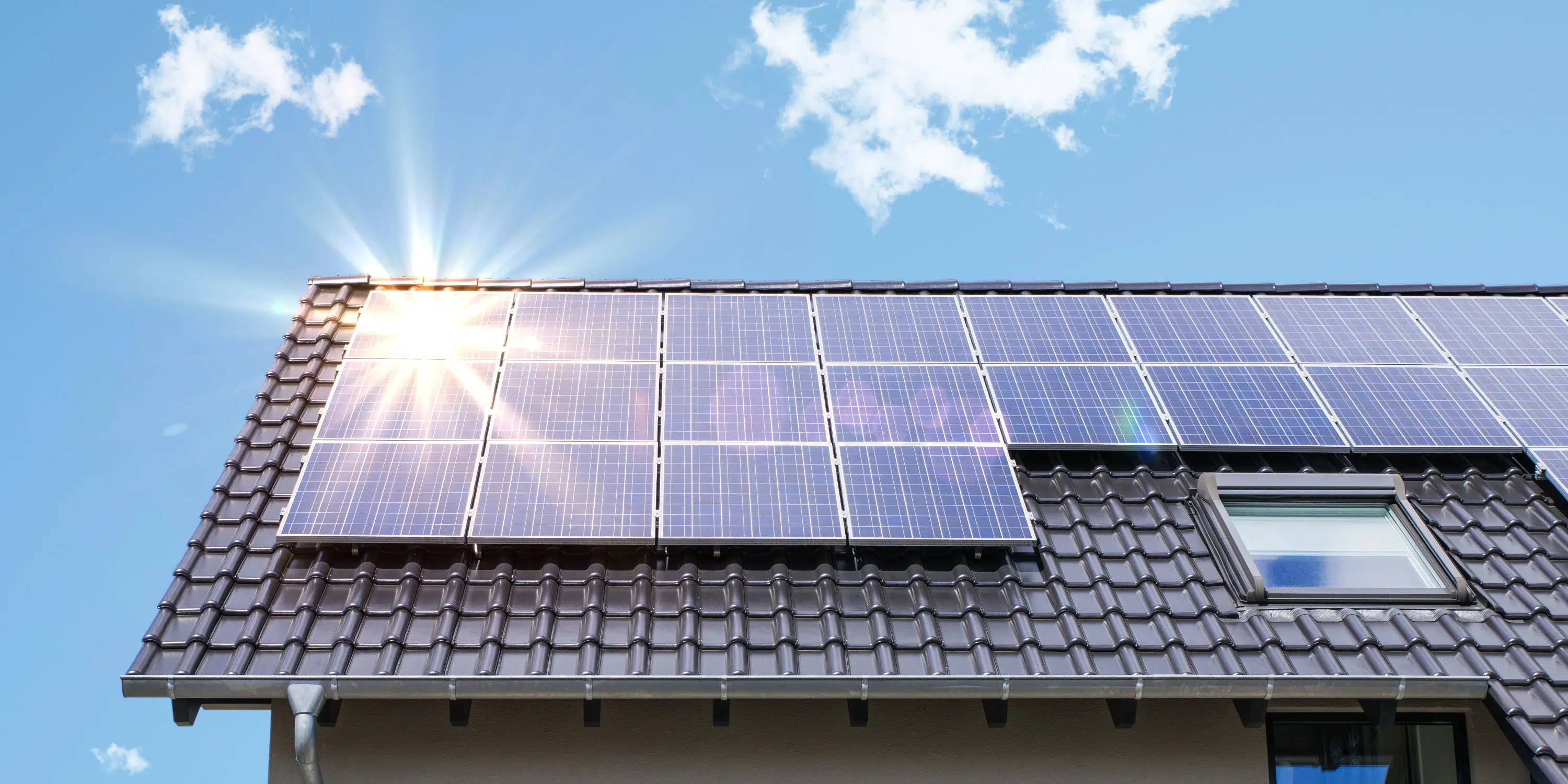 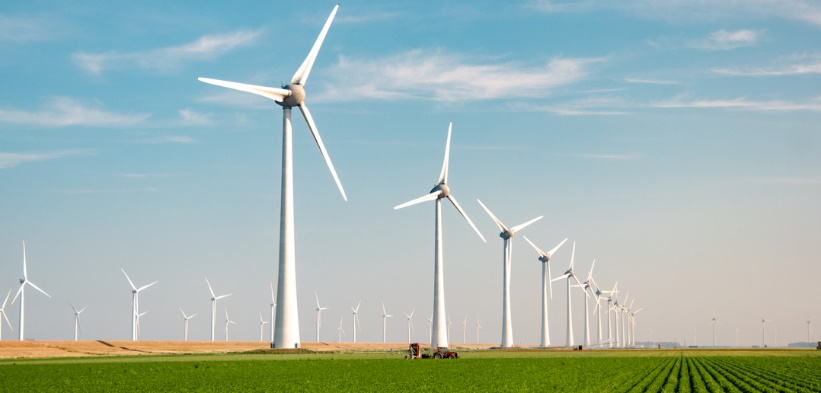 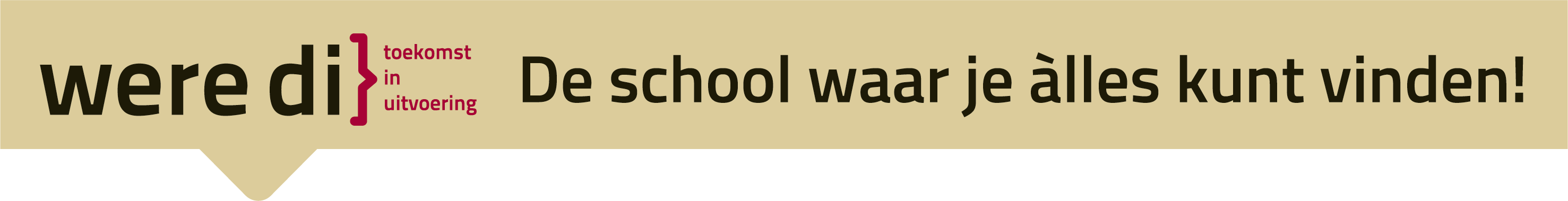 Loopbaan oriëntatie en -begeleiding

Leerjaar 2:
PPO

Leerjaar 3 en 4:
Stages
Gastlessen
Excursies
Buitenschools leren
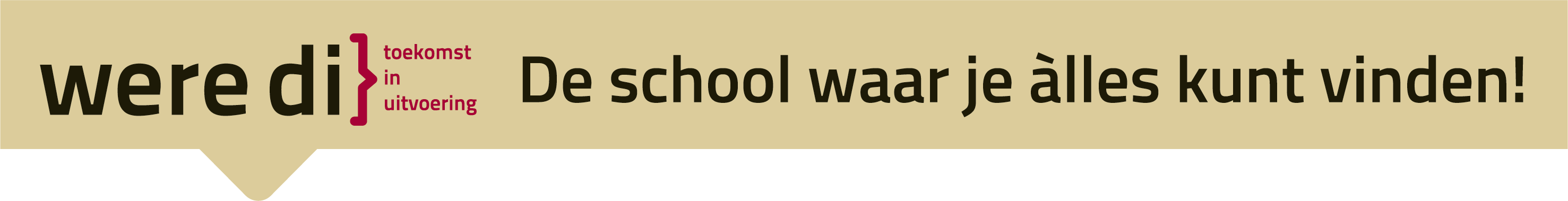 Een leerling die voor PIE kiest:

Is geïnteresseerd in techniek
Is creatief
Werkt graag met zijn/haar handen
Leert graag vanuit de praktijk
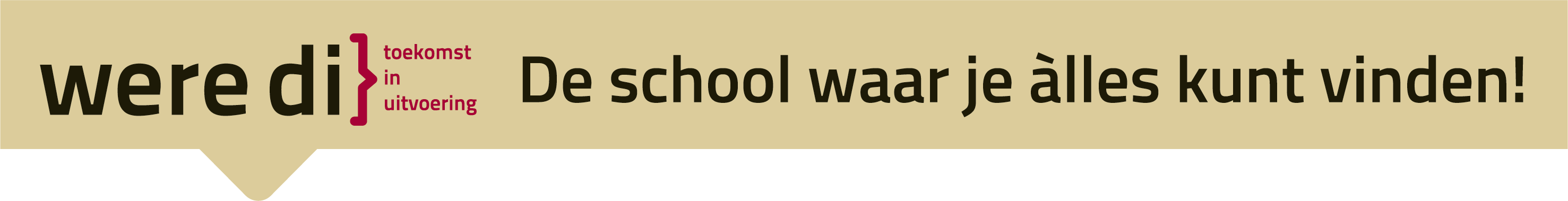 Profielvakken
- Hieruit wordt het schoolcijfer PIE berekend 
- Het CSPE (praktijkexamen) gaat over deze profielvakken
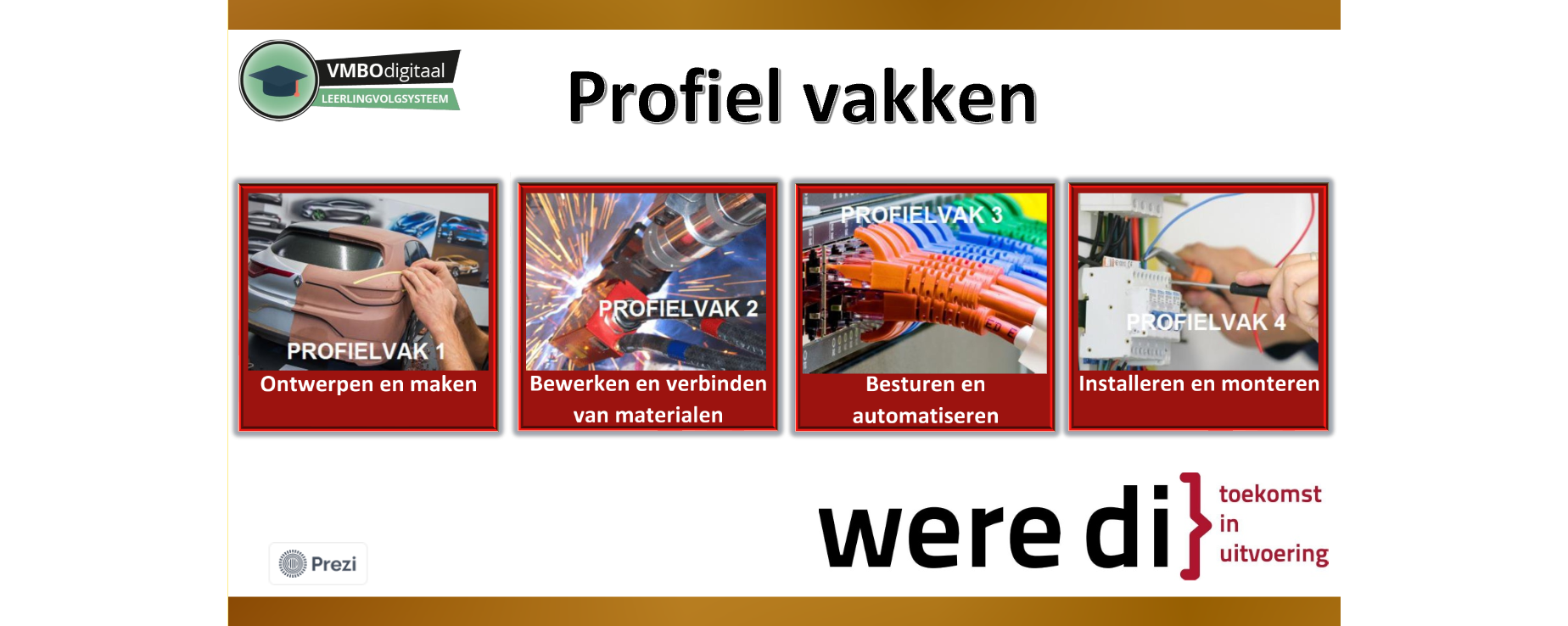 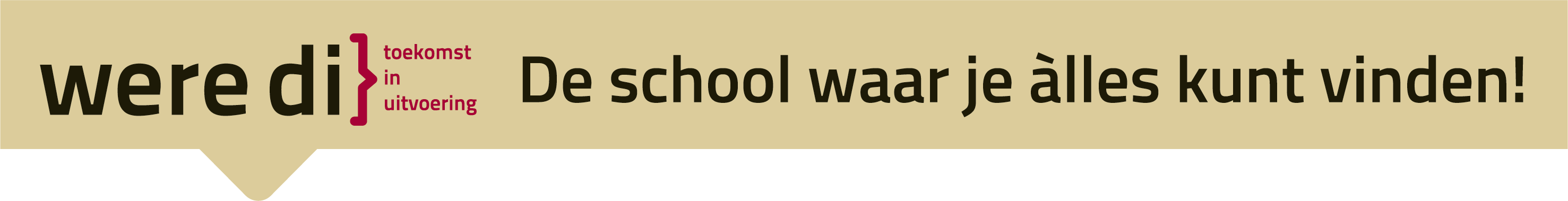 Keuzevakken
- Uit het gemiddelde van de keuzevakken wordt het combinatiecijfer berekend
- Een keuzevak wordt met een schoolexamen afgesloten
- Er mag één keuzevak over de profielen gekozen worden
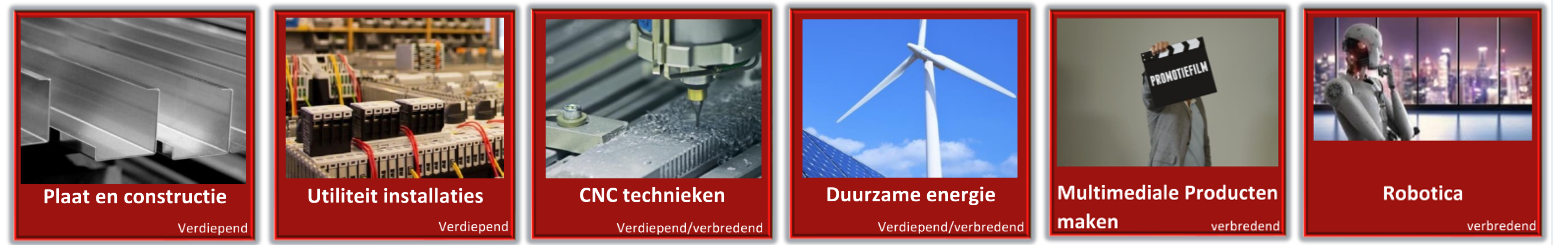 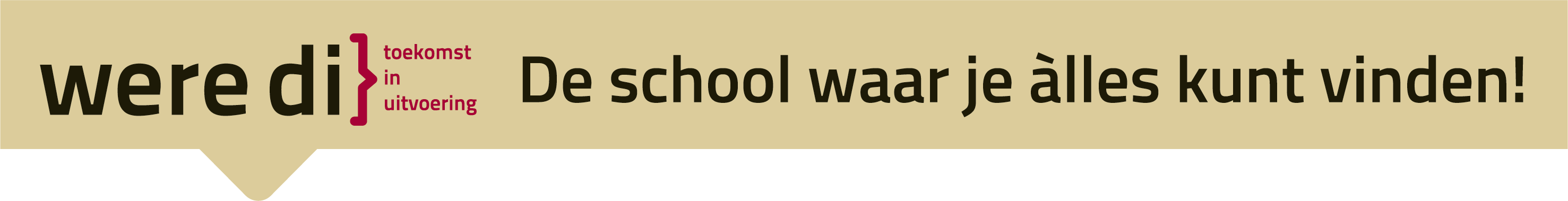 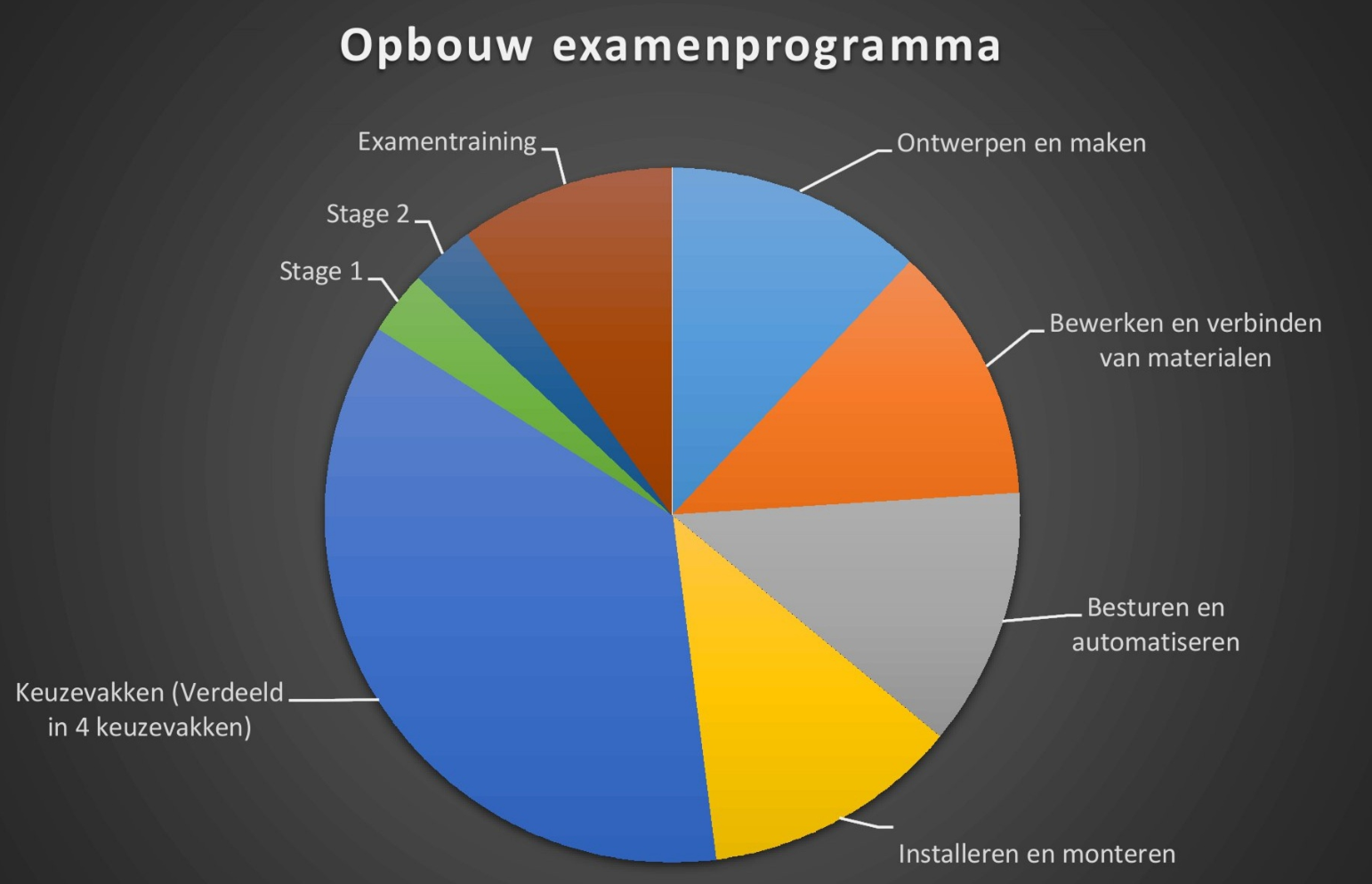 Landelijk Examen
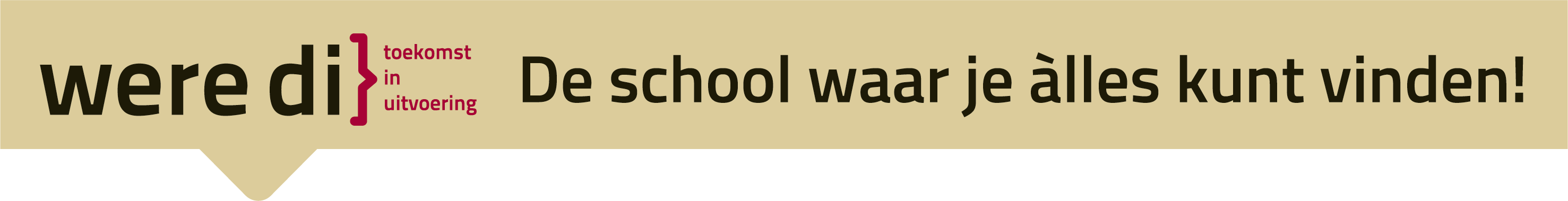 Welke vervolgopleidingen kiezen PIE leerlingen:
Het gros van de leerlingen kiest voor:
Mechatronica
Werktuigbouwkunde
Elektrotechniek
Besturingstechniek
Installatietechniek
Onderhoudsmonteur
Opleiding tot verspaner
Opleiding tot plaatwerker
Opleiding tot lasser
Opleiding in de ICT
Sommige leerlingen kiezen voor een opleiding in een andere technische branche:
Autoschadehersteller
Scheepsbouw
Veva
Een opleiding in de bouw



En soms komen leerlingen tot de ontdekking dat techniek niet de richting is waarin ze verder willen.
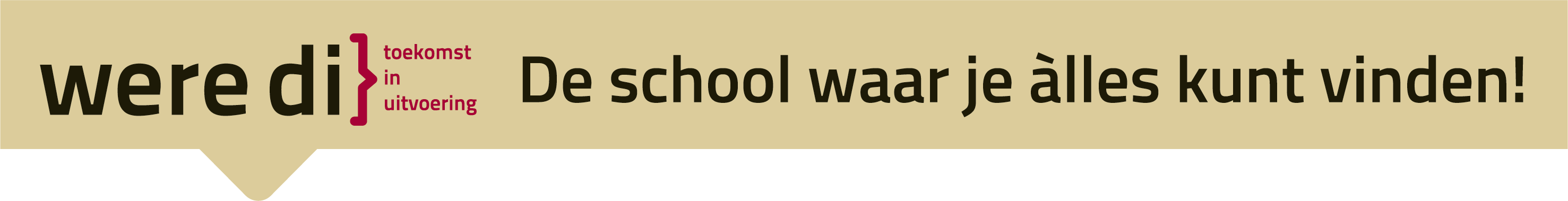 Op welk niveau mag een VMBO leerling bij het MBO instromen?
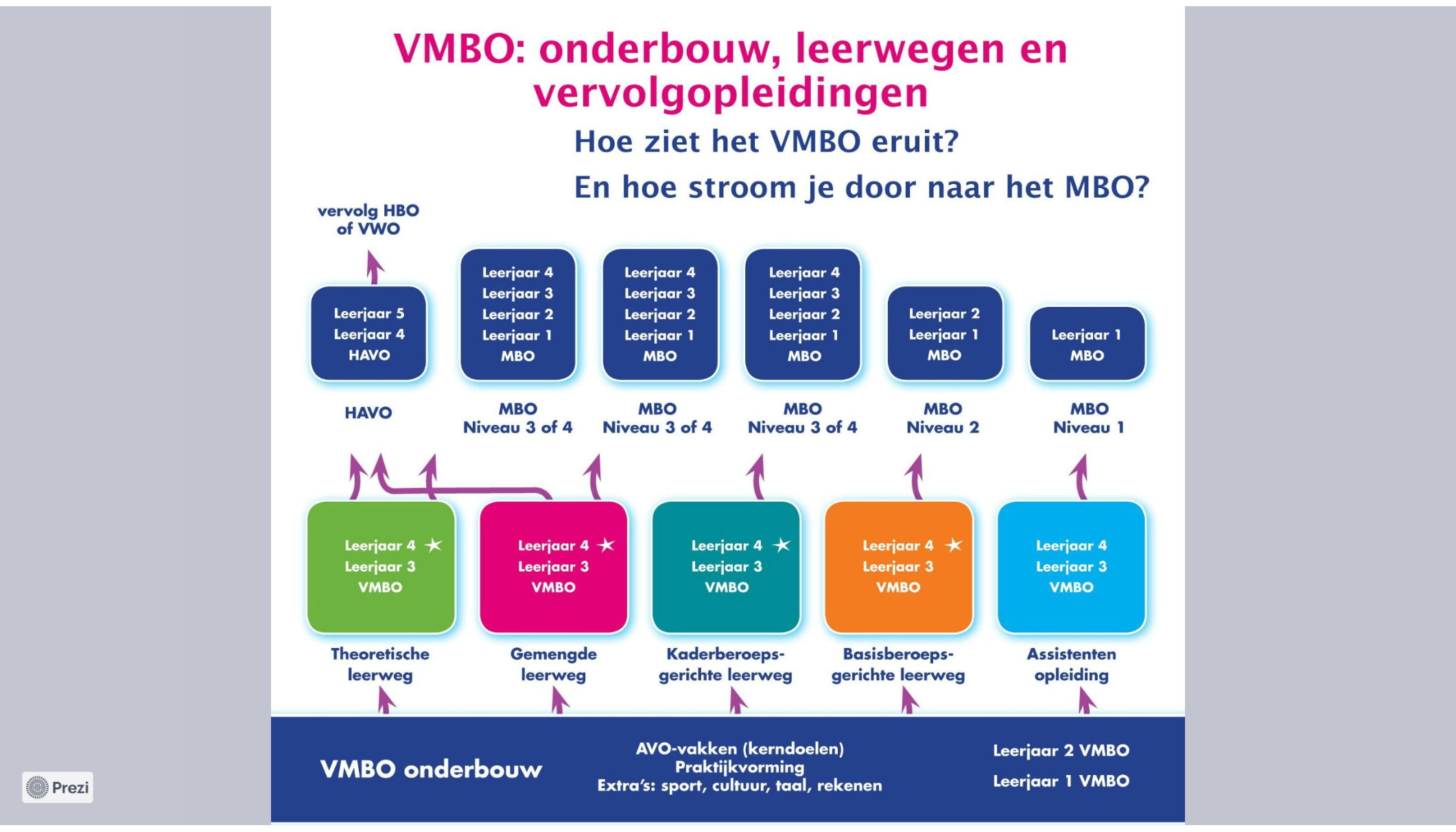 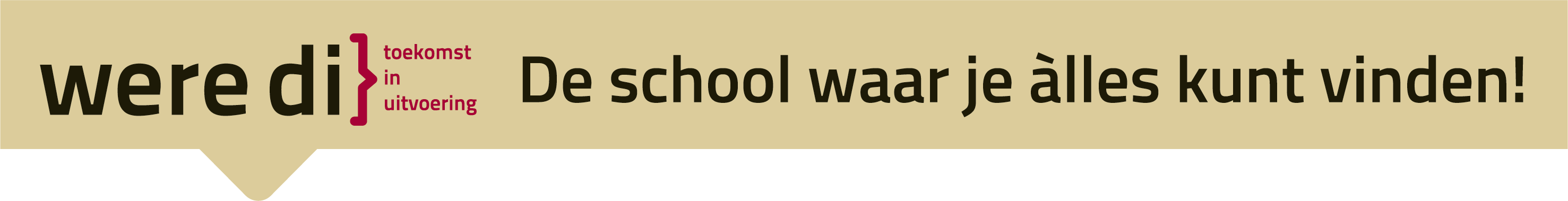 Sterk Techniek Onderwijs, regio Zuid-Oost Brabant.
Alwako
AO Smith Water Products CompanyASML Bax Koper en Zinkspecialist BVBOTS bouwgroepBrainport Assembly BVBrainport Industries CollegeDriessen AutogroepFMC
Groenen bouw en onderhoudInno-Tec NederlandVLH LastechniekVan Santvoort bouw BVVencomatic GroupSmits Bedrijfadvies – precision parts
Stichting techniekportaal de kempenRoosen Nederland
GoflexNTS FinishSchreuder Bouw en OnderhoudBAS truck centerSchildersvakopleidingVDL Bus & CoachMargry Arts Architecten BNA B.VSTODTBOS MTI
Driessen las- plaatwerk B.V.Kemi B.V.Brom MechatronicaStiching Kringloop de KempenKiggenH.EkABS Autoherstel CoppensArtinSignSmeva
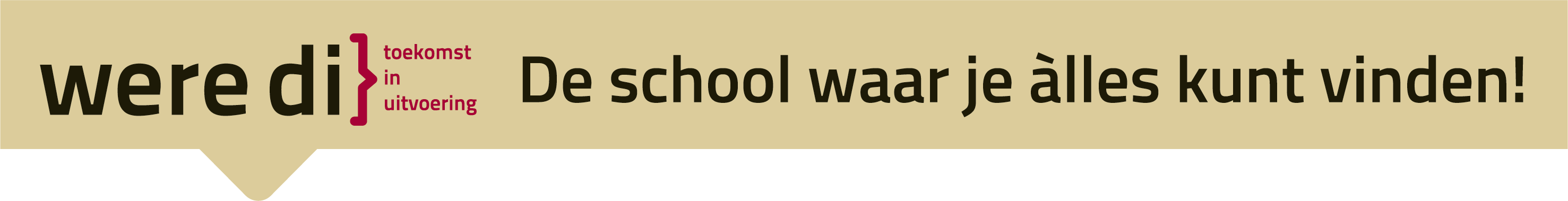 Zijn er nog vragen?